Jeremy Fink and the Meaning of Life
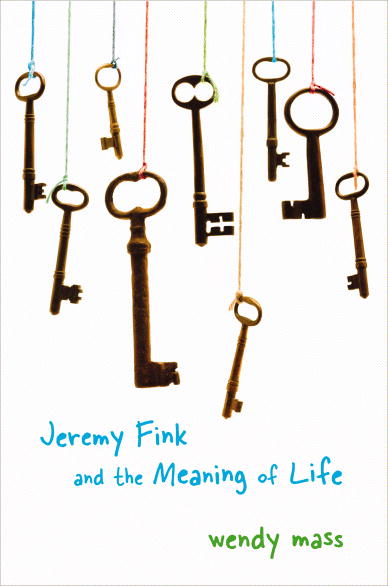 Wendy Mass
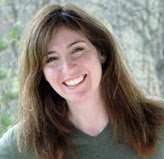 Wendy Mass
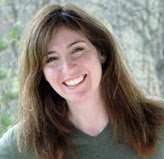 Preface
Vocabulary

serene
notorious
mutant
prophecy
overcompensates
Character Development: Keep a chart of the characters and their personality traits.
What do you think is in the box?
At the end of the preface, Jeremy states that the box started it all. What do you think the box started?
Chapter 1: The Box pp1-13
Vocabulary

haphazardly
esquires
obscure
gravely
qualms
persist
reminiscing
mesmerized
Character Development
Why would Jeremy’s mom send the box to a friend to hold onto for five years just to send it back?
What could possible be in the box that that is engraved with the words “The Meaning of Life”?
What do you think the meaning of life is? Explain.
[Speaker Notes: Get a wooden box and engrave it with the words The Meaning of Life.]
Chapter 2: The Explanation pp14-24
Vocabulary

vital
intricate
wistfully
taxing
Character Development
What is your strength?
What would you do to open the box?
Think back to the preface of the story. Jeremy said that he was going to recap everything that had happened that summer, which included the Big Mistake, the old man, the book, the lamp, and the telescope. How do you think these relate to the box?
[Speaker Notes: Get a bag of random flea market type items to use for story starters with the class.]
Chapter 3: The Keys pp25-39
Vocabulary

persecution
girth
rendering
modestly
futile
vindicated
scrutinize
avail
Character Development
Jeremy collects mutant candy.  Lizzy collects playing cards she finds in random places. Do you collect anything? If so, what is it? If not, what would you like to collect if you could collect anything in the world?
What do you think Plan F is?
Why do you think Jeremy is reluctant to go on the subway? What are some things that you are reluctant to do?
Chapter 4: The Flea Market pp40-58
Vocabulary

descend
transgressions
thrifty
compelled
obnoxious
jostling
kindred
gingerly
Character Development
What did Jeremy and Lizzie discover at the flea market?
Make a list of all of the things you need a key for opening.
How do the different people Jeremy and Lizzy encounter treat them?
[Speaker Notes: Use candy wrappers for math and to write poetry.]
Chapter 5: Plan F pp59-74
Vocabulary

haltingly
resolve
wiles
groggily
dire
Character Development
Now that you know what Plan F is, do you think it is a good plan?
How do Jeremy and Lizzy feel about meeting the new neighbors, Rick and Samantha? What does Lizzy worry about?
Chapter 6: The Office pp75-89
Vocabulary

opportune
expletives
intact
composed
ascend
Character Development
Do you think fate and luck are the same thing? Explain.
Why does Jeremy want to learn so much about time travel?
What will happen to Jeremy and Lizzy now that the policeman and the security guard have discovered them? Would the king-sized Snickers have worked?
Chapter 7: The Job pp90-100
Vocabulary

squatters
bluntly
finicky
Character Development
Why didn’t Jeremy explain to the officer the entire story about the box and the keys? Do you think it would have made a difference?
Why does Jeremy’s mom think he might actually enjoy working for Mr. Oswald? Do you think he will enjoy it? Do you think Mr. Oswald is the old man Jeremy was talking about in the preface?
Chapter 8: The Old Man pp101-113
Vocabulary

imminent
ruddy
truants
concerted
philatelist
Character Development
Do you think Mr. Fink’s dreams are in the box?
Do you think working for Mr. Oswald is truly a punishment for vandalizing the carpet in the office when the kids get to ride in a limo?
Why does Mr. Oswald wish the kids good luck before he sends them on their first job? What do you think will happen?
Chapter 9: The Book pp114-124
Vocabulary

contraband
abode
reverie
Character Development
Why did Mr. Oswald have Jeremy and Lizzy deliver the Winnie-the-Pooh book to Mabel Billingsly? What did the two discover? 
What do you think is in the letter that Mabel gave to Jeremy?
Pretend you are Jeremy or Lizzy. Write an entry for the community service journal describing what you did your first day on the job.
Chapter 10: Oswald Oswald pp125-142
Vocabulary

cotillion
Permeated
Incredulously
Mnemonic
Reverently
Resolute
eccentric
Character Development
Why did Jeremy make the statement that “Sometimes the Internet tells you more than you want to know”?
What did Jeremy learn from his first day working for Mr. Oswald?
Do the teenagers (practically) accept Mr. Oswald’s answers regarding their job? What new information do they discover?
Do you think Jeremy and Lizzy open the letter with Mr. Rudolph’s name on it before they arrive at his residence? What do you think the letter says?
Chapter 11: The Lamp pp143-157
Vocabulary

sarcasm
sustenance
inexplicably
fleeting
perceptions
relative
inherent
punctured
Character Development
Describe Jeremy’s and Lizzy’s encounter with Mr. Rudolph.
Are having meaning and having worth the same thing?
Do you think the meaning of life and a purpose for living are the same?
Is Jeremy any closer to finding out the meaning of life? Explain.
Explain in your own words what the following quote means:
“A wise man once remarked that we can count how many seeds are in the apple, but not how many apples are in the seed.”
Chapter 12: The Existential Crisis pp158-170
Vocabulary

vehemently
existential
enigma
unfathomable
plight
tangible
Character Development
How has Jeremy’s relationship with Samantha and Rick changed?
How is Lizzy changing?
Why is it so important for Jeremy to discover the meaning of life?
Chapter 13: The Telescope pp171-183
Vocabulary

wallowing
astute
prominent
giddy
Character Development
What does Jeremy mean when he says he feels very small?
Do you think Dr. Grady will be able to answer Jeremy’s questions?
What do you think Jeremy will learn from his encounter with Dr. Grady?
Chapter 14: Life, the Universe, and Everything pp184-195
Vocabulary

spewing
debris
primordial
fluke
engrossed
endure
Character Development
Summarize what Jeremy learned from Dr. Grady.
Why does Jeremy want to go to Atlantic City?
Chapter 15: The Boardwalk pp196-216
Vocabulary

atone
contemplative
Character Development
Why did Lizzy want to be healed at the church ceremony? 
Do you think Jeremy’s dad really believed the fortune teller when he was 13 or was it for entertainment purposes only? How does it change Jeremy’s understanding of his father’s death? Do you think it is easier or more difficult for him?
Chapter 16: Flotsam and Jetsam pp217-232
Vocabulary

flotsam
jetsam
fundamental
contentedly
Character Development
How do Jeremy and Lizzy feel about their relationships with Mr. Oswald and James ending?
What did they learn from their “community service”?
Chapter 17: Milestones pp233-246
Vocabulary

delirious
milestones
Character Development
Summarize the milestones that occurred in this chapter. 
How would you feel if you had found three of the four keys to open the box? Excited? Disappointed? Explain.
Chapter 18: The State Fair pp247-257
Vocabulary

vindicated
neurotic
Character Development
What lesson did Jeremy learn at the state fair?
Chapter 19: Happy Birthday pp258-274
Vocabulary

benevolence
Character Development
Was opening the box as meaningful as the journey to find the keys?
Did Jeremy learning what the meaning of life is?
Why did Jeremy’s dad put a bunch of rocks in the box?
[Speaker Notes: String your events together to represent your life.]
Chapter 20: The String pp275-289
Vocabulary

resonates
Character Development
STOP at the key symbol on page 279!!! What did Jeremy figure out just before he fell overboard?
Jeremy says, “maybe some things aren’t meant to be known.” What do you think he meant by this?
Did Jeremy discover the meaning of life?
[Speaker Notes: Can have students each write an event from their lives on a rock ad create a rock garden in our class.]
Novel Projects
The meaning of life is one of the world’s greatest mysteries. Why do you think it is so important ot discover it? What do you think the meaning of life is?
Jeremy is often asked if his best friend, Lizzy, is his girlfriend or sister. Do you thinks its weird that he’s best friends with a girl? Why do you think it would matter to some people? What are some advantages of a boy having a girl as his best friend? An disadvantages?
When Jeremy and Lizzy work for Mr. Oswald, they visit different kinds of people with different stories of pawning their favorite things. What do you think Jeremy and Lizzy learn from this experience? Do you have a favorite item? How would it change your life if you had to sell it? In what ways did losing their favorite things change the lives of the people Jeremy and Lizzy visit?
Novel Projects
Jeremy’s dad spent his life believing he would die when he was forty years old. Would you have believed the fortune-teller? How do you think the fortune-teller changed Mr. Fink’s life? Was it for the better or for the worse?
If you were to make your own box, what would you put in it? Why would you choose those objects? Whom would you leave it for? Why would you want to leave your box for that person?
[Speaker Notes: Have students make boxes of their own. Candy poems and math, string/rocks of memorable events.]
Ralph Waldo Emerson
“Most of the shadows in this life are caused by our standing in our own sunshine.”